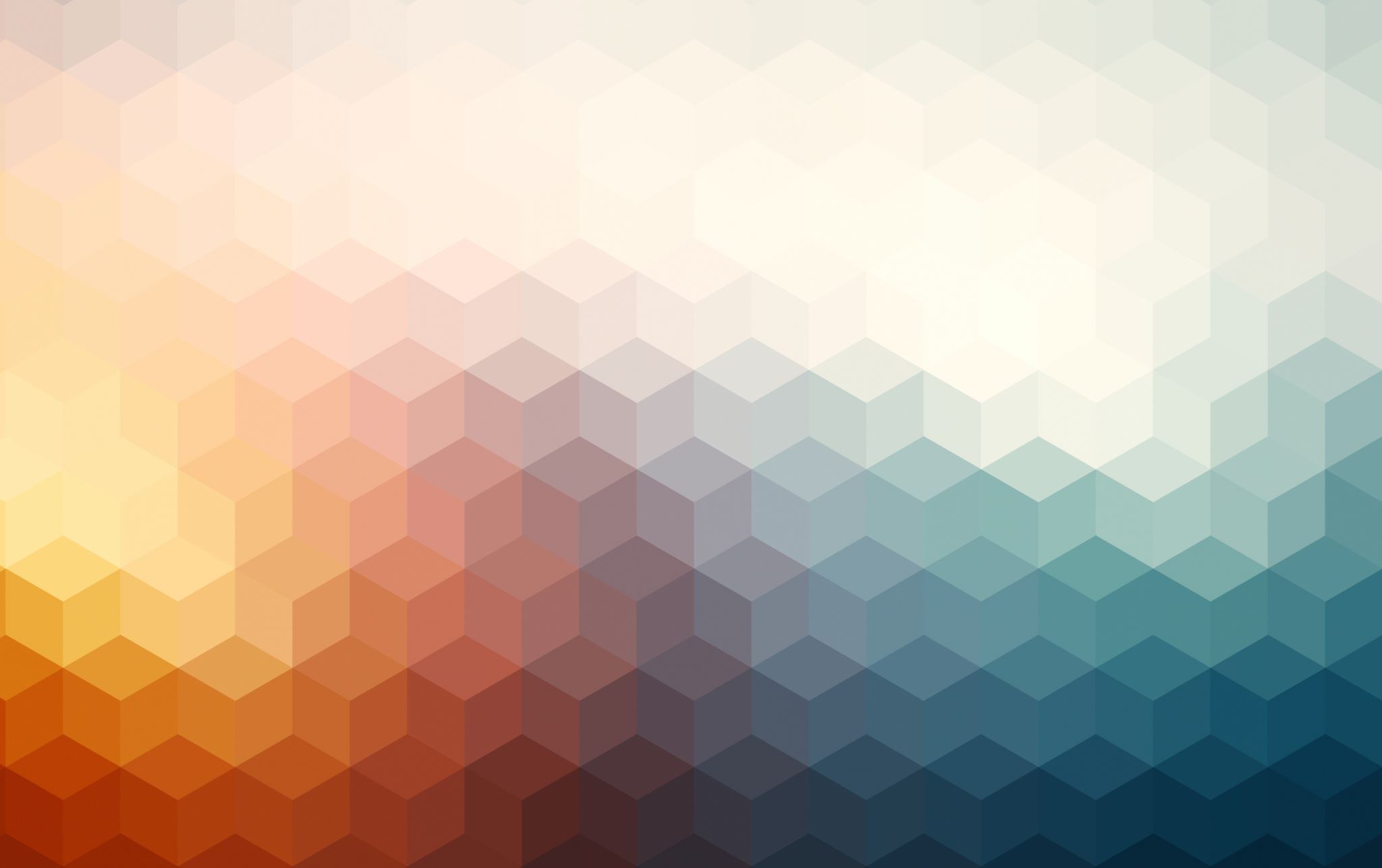 When Things are Lacking
The attitude and actions                           of a congregation without an eldership.
– Titus 1:5 –
Elders in the Will of God
God’s Design of the Church Includes Elders
Elders mentioned for the first time – Acts 11:27-30 – there had been elders prior to the events of this text.
Part of Paul’s 1st missionary journey included the appointment of elders in every church – Acts 14:23
Work directed by the Holy Spirit – Acts 13:2-3
Work affirmed by God through miracles – Acts 14:27-28; 15:12
Elders in the Will of God
God’s Design of the Church Includes Elders
Elders mentioned for the first time – Acts 11:27-30 – there had been elders prior to the events of this text.
Part of Paul’s 1st missionary journey included the appointment of elders in every church – Acts 14:23
Paul’s instruction concerning proper conduct in the church included elders – 1 Timothy 3:1, 14-15
Titus was left in Crete by Paul to appoint elders – Titus 1:5
Elders in the Will of God
Four Possible Ways a Church May Exist
Scripturally Organized – A church with qualified elders according to God’s pattern.
Desire to adhere to God’s pattern – 2 Timothy 1:13; Hebrews 8:5
Knowing elders are God’s will, qualified men were diligently sought –       cf. Acts 6:3 (“seek out from among you”); 1 Timothy 3:1 (“MUST be”);          Titus 1:6 (“IF a man is”)
Elders in the Will of God
Four Possible Ways a Church May Exist
Scripturally Unorganized – A church without elders due to a lack of qualified men according to God’s pattern.
Desire to adhere to God’s pattern but does not meet the qualifications.
Must understand they are lacking – Titus 1:5
The seeking out of qualified men is to be perpetual – Ephesians 4:11-14 – through edification to maturity among members.
Fights contentment with the status-quo of no eldership.
Elders in the Will of God
Four Possible Ways a Church May Exist
Unscripturally Organized – A church with unqualified elders contrary to God’s pattern.
Rebellious spirit, and/or ignorance of the need for elders and the qualifications.
Qualifications show they are fit for effective spiritual leadership –               1 Timothy 3:4-7
The appointment of elders then should not be hasty –                                1 Timothy 5:21-22, 24-25
Appointing unqualified men will have the adverse effect – cf. 3 John 9-10
Elders in the Will of God
Four Possible Ways a Church May Exist
Unscripturally Unorganized – A church with men qualified to be elders according to God’s pattern that refuses to appoint elders.
This church is in rebellion – cf. 2 Corinthians 2:9
Likely has a problem with humility and submission to authority –                 1 Peter 5:2, 5; Hebrews 13:17
Possibly has a distaste for the pattern of the eldership.
Must understand God’s ways are better, and they are lacking –               Isaiah 55:8-9; Titus 1:5
Working Toward God’s Will            Concerning Elders
Understanding the Need for Elders and Their Work
Terms:
Elder – presbyteros – “an old man, an elder,” (VINE)
Bishop/Overseer – episkopos – “a superintendent” (STRONG); “one who has the responsibility of safeguarding or seeing to it that something is done in the correct way, guardian” (BDAG)
Pastor/Shepherd – poimēn – “a shepherd, one who tends herds or flocks” (VINE); “one who serves as guardian or leader, shepherd” (BDAG)
Working Toward God’s Will            Concerning Elders
Understanding the Need for Elders and Their Work
Any duties of an elder are limited to:
The flock among them – 1 Peter 5:2
The standard of Christ – 1 Peter 5:4
Working Toward God’s Will            Concerning Elders
Understanding the Need for Elders and Their Work
Examples to the flock – 1 Peter 5:2; 1 Corinthians 11:1
Must take heed to themselves – Acts 20:28
In the faith? – 2 Corinthians 13:5; Home in order? – 1 Timothy 3:4-5; etc.
Must take heed to the word of God – Acts 20:25-28
Able to teach? – 1 Timothy 3:2; Able to exhort and convict? – Titus 1:9; Requires constant study – 1 Timothy 4:16; 2 Timothy 2:15
Working Toward God’s Will            Concerning Elders
Understanding the Need for Elders and Their Work
Overseers – 1 Peter 5:2
Rule well – 1 Timothy 5:17; Hebrews 13:17
Stop sin and error – Titus 1:9-14; 1 Thessalonians 5:12; 2 Thessalonians 3:6
Watch for wolves – Acts 20:28-31; Matthew 7:15-20; Ephesians 4:14
Watch for the souls of the flock – Acts 20:28; Hebrews 13:17
Feed the flock – 1 Peter 5:2; 1 Timothy 3:2
Working Toward God’s Will            Concerning Elders
Understanding the Need for Elders and Their Work
Elders are spiritual leaders of the congregation appointed by God with authority from Christ to teach and enforce the word.
They are not merely examples but have authority to rule in the realm of truth.
They are not a glorified board of directors leading in “business affairs.”
No wonder a congregation without them is “lacking” (Titus 1:5).
Working Toward God’s Will            Concerning Elders
Working Toward the Goal of Elders Requires Laying the Foundation of Knowledge
Knowledge of their work and qualifications.
Not to be studied only when potential for imminent elders is present. (Part of the whole counsel of God – Acts 20:27)
Requires a cultivation of the character of the members to resemble that of an elder.
Working Toward God’s Will            Concerning Elders
Cultivating Character in Ourselves and the Youth
If an elder is an example, then all should aspire to be like an elder – 1 Peter 5:2
A mature Christian – Ephesians 4:13; 1 Timothy 3:2-7
Parents are to raise their children to be faithful – Ephesians 6:4
Congregationally – Titus 1:5 – understanding of the “lacking” condition.
Diligence in edifying – Ephesians 4:16
Stressing the need – will take care of the desire – 1 Timothy 3:1; 1 Peter 5:2
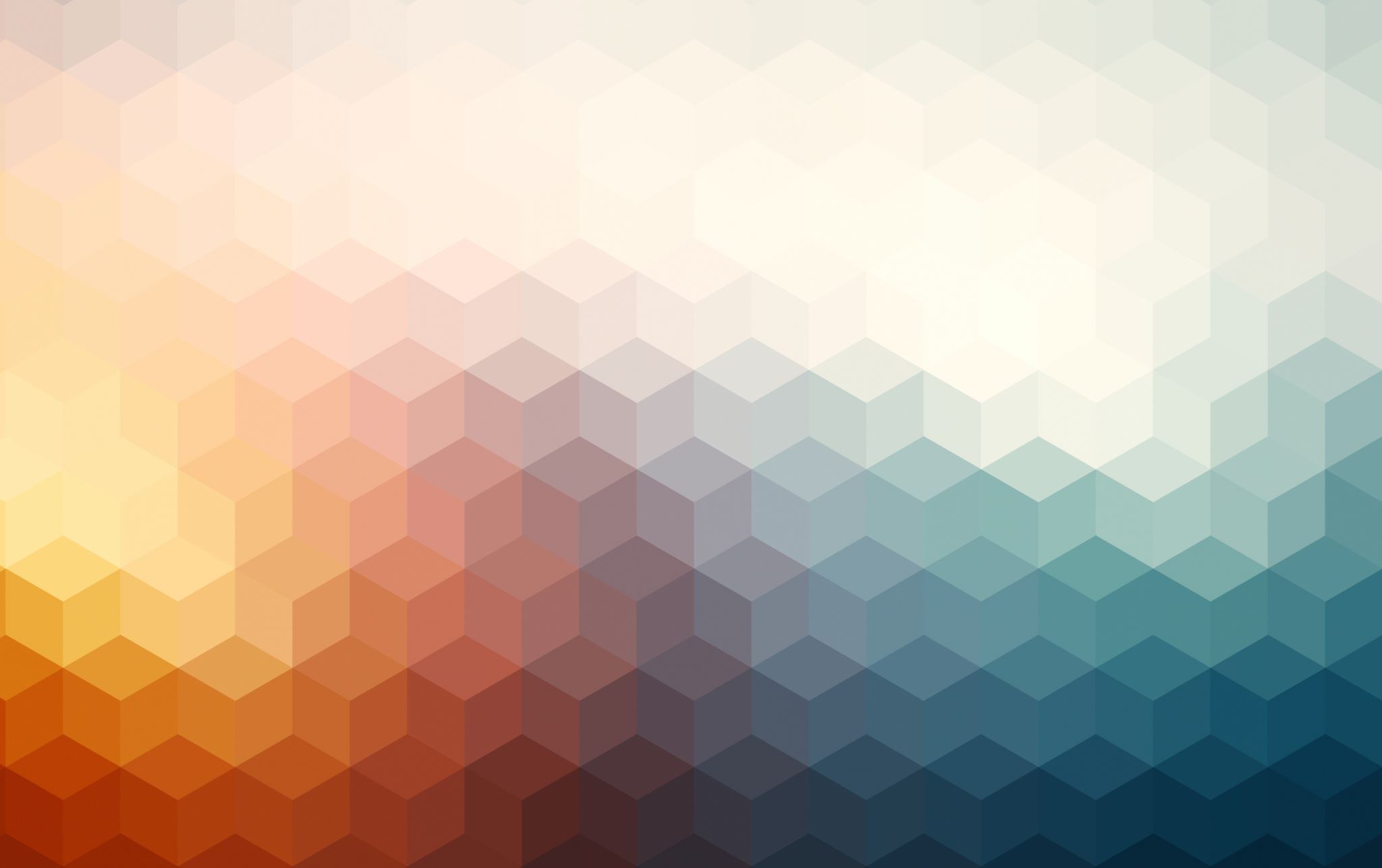 When Things are Lacking
The attitude and actions                           of a congregation without an eldership.
– Titus 1:5 –